Sunday Service
Nov 03, 2024
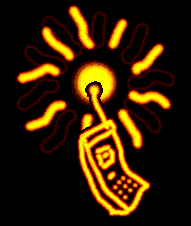 Please turn off cell phones and other devices, Thanks!
Weekly Bible Verse
Psalms 95:1-7
1O come, let us sing for joy to the LORD,Let us shout joyfully to the rock of our salvation. 2Let us come before His presence with thanksgiving,Let us shout joyfully to Him with psalms. 3For the LORD is a great GodAnd a great King above all gods, 4In whose hand are the depths of the earth,The peaks of the mountains are His also.
5The sea is His, for it was He who made it,And His hands formed the dry land. 6Come, let us worship and bow down,Let us kneel before the LORD our Maker. 7For He is our God,And we are the people of His pasture and the sheep of His hand Today, if you would hear His voice,
Call to Worship
Ephesians 4:20-24
20But you did not learn Christ in this way, 21if indeed you have heard Him and have been taught in Him, just as truth is in Jesus, 22that, in reference to your former manner of life, you lay aside the old self, which is being corrupted in accordance with the lusts of deceit, 23and that you be renewed in the spirit of your mind,
24and put on the new self, which in the likeness of God has been created in righteousness and holiness of the truth.
Hymn of Praise
HOL#8       榮耀歸於真神
榮耀歸於真神
榮耀歸於真神，祂成就大事，為愛世人甚至賜下獨生子，
獻上祂生命為人贖罪受害，永生門已大開，人人可進來。
副歌：讚美主，讚美主，全地聆聽主聲；
讚美主，讚美主，萬民快樂歡欣；
請來藉聖子耶穌來到父前，
榮耀歸主，祂已成就大事工。

救主流寶血，何等全備救恩，真神應許賜給凡信祂的人；
罪人中之罪魁若真心相信，一信靠主就必得赦罪之恩。
副歌：讚美主，讚美主，全地聆聽主聲；
讚美主，讚美主，萬民快樂歡欣；
請來藉聖子耶穌來到父前，
榮耀歸主，祂已成就大事工。

父神啟示真理，祂成就大事，藉聖子耶穌我們歡欣無比，
將來見主面我們必更驚訝，何等奇妙改變，更純潔無瑕。
副歌：讚美主，讚美主，全地聆聽主聲；
讚美主，讚美主，萬民快樂歡欣；
請來藉聖子耶穌來到父前，
榮耀歸主，祂已成就大事工。
Lord's Prayer        Matthew 6:9-13
Our Father which art in heaven, Hallowed be thy name. Thy kingdom come, Thy will be done in earth, as it is in heaven. Give us this day our daily bread. And forgive us our debts, as we forgive our debtors. And lead us not into temptation, but deliver us from evil: For thine is the kingdom, and the power, and the glory, for ever. Amen.
Invocation
HOL#359       愛主更深   HOL#446       感謝神
愛主更深
我願愛主基督，比前更深，屈膝虔誠祈禱，懇求垂聽，
真心誠意傾訴，我願愛主更深，愛主更深，愛主更深。

我前貪慕奢華，快活，安逸，今專心尋求主，獻上最好，
主前誠心禱告，我願愛主更深，愛主更深，愛主更深。

不怕為主忍受，痛苦悲傷，主差遣眾使者，向我歌唱，
讓我歡欣唱和，我願愛主更深，愛主更深，愛主更深。

我若一息尚存，微聲頌讚，內心仍要發出，最後呼喊，
與主永遠相親，我願愛主更深，愛主更深，愛主更深。
感謝神
感謝神賜我救贖主，感謝神豐富預備，
感謝神過去的同在，感謝神主在我旁，
感謝神賜溫暖春天，感謝神凄涼秋景，
感謝神抹乾我眼淚，感謝神賜我安寧。
感謝神禱告蒙應允，感謝神未蒙垂聽，
感謝神我曾經風暴，感謝神豐富供應，
感謝神賜我苦與樂，在絕望裡得安慰，
感謝神賜無限恩典，感謝神無比慈愛。
感謝神賜路旁玫瑰，感謝神玫瑰有刺，
感謝神賜家庭溫暖，感謝神有福盼望，
感謝神賜喜樂憂愁，感謝神屬天平安，
感謝神賜明天盼望，要感謝直到永遠。
Hymn of Praise
1.  Welcome all brothers and sisters and friends who come to the Sunday Worship Service.  We extend our special welcome to our guests.  Please stop by our Welcome Center located in the Church Library (Room 201).
2.  鍾美寳（Mabel Chu）姐妹於十月二十七日辭世，我們深感悲痛。追思禮拜事宜將於稍後公布。請繼續為朱教授及家人禱告，求主賜平安和慰籍。
3.  歡迎宋瑩姊妹成爲教會會員！
4.  感謝上週秋歡節來幫忙的青年團契成員及家人。參加活動的人都玩得很開心！
5.  今天下午1:30-2:00在307教室有禱告會，請弟兄姐妹們來為大選同心禱告。
6.  聯合雙語受洗典禮將於11月17日上午9:30舉行，第二堂主日崇拜為聯合雙語崇拜。
7.  博愛團契聚會將於本周六11月9日上午11:00到下午1:30舉行，由陳牧師分享信息。邀請大家參加。
8.  今天是記念受逼迫基督徒的國際禱告日，讓我們為所有因耶穌基督的名受逼迫的人禱告。
Welcome and Announcement
Pastoral Prayer
Ephesians 4:11-16
11And He gave some as apostles, and some as prophets, and some as evangelists, and some as pastors and teachers, 12for the equipping of the saints for the work of service, to the building up of the body of Christ; 13until we all attain to the unity of the faith, and of the knowledge of the Son of God, to a mature man, to the measure of the stature which belongs to the fullness of Christ.
14As a result, we are no longer to be children, tossed here and there by waves and carried about by every wind of doctrine, by the trickery of men, by craftiness in deceitful scheming; 15but speaking the truth in love, we are to grow up in all aspects into Him who is the head, even Christ,
16from whom the whole body, being fitted and held together by what every joint supplies, according to the proper working of each individual part, causes the growth of the body for the building up of itself in love.
Scripture Reading
在真道上合一
1. 一、成全聖徒，各盡其職2.  二、滿有基督長成的身量3.  三、在愛中建立自己
1. 一、成全聖徒，各盡其職
Ephesians 4:11-12
11And He gave some as apostles, and some as prophets, and some as evangelists, and some as pastors and teachers, 12for the equipping of the saints for the work of service, to the building up of the body of Christ;
John 16:7
7"But I tell you the truth, it is to your advantage that I go away; for if I do not go away, the Helper will not come to you; but if I go, I will send Him to you.
2.  二、滿有基督長成的身量
Ephesians 4:13-14
13until we all attain to the unity of the faith, and of the knowledge of the Son of God, to a mature man, to the measure of the stature which belongs to the fullness of Christ. 14As a result, we are no longer to be children, tossed here and there by waves and carried about by every wind of doctrine, by the trickery of men, by craftiness in deceitful scheming;
Hebrews 5:13-14
13For everyone who partakes only of milk is not accustomed to the word of righteousness, for he is an infant. 14But solid food is for the mature, who because of practice have their senses trained to discern good and evil.
3.  三、在愛中建立自己
Ephesians 4:15-16
15but speaking the truth in love, we are to grow up in all aspects into Him who is the head, even Christ, 16from whom the whole body, being fitted and held together by what every joint supplies, according to the proper working of each individual part, causes the growth of the body for the building up of itself in love.
Ephesians 2:20
20having been built on the foundation of the apostles and prophets, Christ Jesus Himself being the corner stone,
Message
HOL#1103       磐石磐石，耶穌基督
磐石磐石，耶穌基督
磐石磐石，耶穌基督，除你以外別無救贖，
天下人間，沒有別的名，惟有你是救贖主，
你是人子，你是中保，你是神子，你是羔羊，
你是道路，你是真理，你是生命，你是光，
磐石，山寨，逃城，盾牌，
我們屬於你，永不搖動，直到萬代。
靜默
主在聖殿中
上主今在祂的聖殿中，
上主今在祂的聖殿中，
萬國的人當肅靜，
萬國的人在主前當肅靜，
當肅靜，當肅靜，
應當肅靜。阿門。
聖餐
Doxology
Praise God, 
from Whom all blessings flow;
Praise Him, all creatures here below;
Praise Him above, ye heavenly host;
Praise Father, Son, and Holy Ghost.
Amen.
Benediction
使徒信經
我信上帝，全能的父，創造天地的主；
我信我主耶穌基督，上帝獨生的子；因聖靈感孕，由童貞女馬利亞所生；在本丟彼拉多手下受難，被釘於十字架，受死，埋葬；降在陰間，第三天從死人中復活；升天，坐在全能父上帝的右邊；將來必從那裡降臨，審判活人死人。
我信聖靈；我信聖而公之教會；我信聖徒相通；我信罪得赦免；我信身體復活；我信永生。阿們。